Respiratory tract infectionBy Dr Dhabyia ihsan2020-2021Respiratory tract infectionBy Dr Dhabyia ihsan2020-2021Respiratory tract infectionBy Dr Dhabyia ihsan2020-2021Respiratory tract infectionBy Dr Dhabyia ihsan2020-2021Respiratory tract infection
By
Dr Dhabia Ihsan
Dr Abd elwahab Al shekhly
2020-2021
Respiratory tract infections (RTIs) are infectious diseases involving the respiratory tract. An infection of this type usually is further classified as an upper respiratory tract infection (URI or URTI) or a lower respiratory tract infection (LRI or LRTI). Lower respiratory infections, such as pneumonia, tend to be far more severe than upper respiratory infections, such as the common cold.

The upper respiratory tract is considered the airway above the glottis or vocal cords; sometimes, it is taken as the tract above the cricoid cartilage. This part of the tract includes the nose, sinuses, pharynx, and larynx




Typical infections of the upper respiratory tract include tonsillitis, pharyngitis, laryngitis, sinusitis, otitis media, certain influenza types, and the common cold Symptoms of URIs can include cough, sore throat, runny nose, nasal congestion, headache, low-grade fever, facial pressure, and sneezing
Tonsillitis
 is inflammation of the tonsils in the upper part of the throat Tonsillitis is a type of pharyngitis that typically comes on fast (rapid onset).  Symptoms may include sore throat, fever, enlargement of the tonsils, trouble swallowing, and large lymph nodes around the neck Complications include peritonsillar abscess
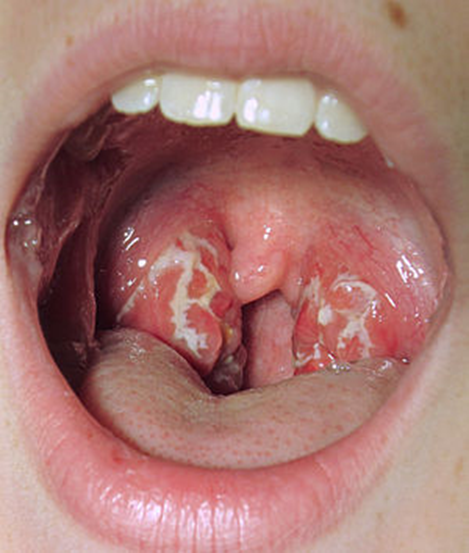 Pharyngitis


 is inflammation of the back of the throat, known as the pharynx It typically results in a sore throat and fever Other symptoms may include a runny nose, cough, headache, difficulty swallowing, swollen lymph nodes, and a hoarse voice Symptoms usually last 3–5 days Complications can include sinusitis and acute otitis media
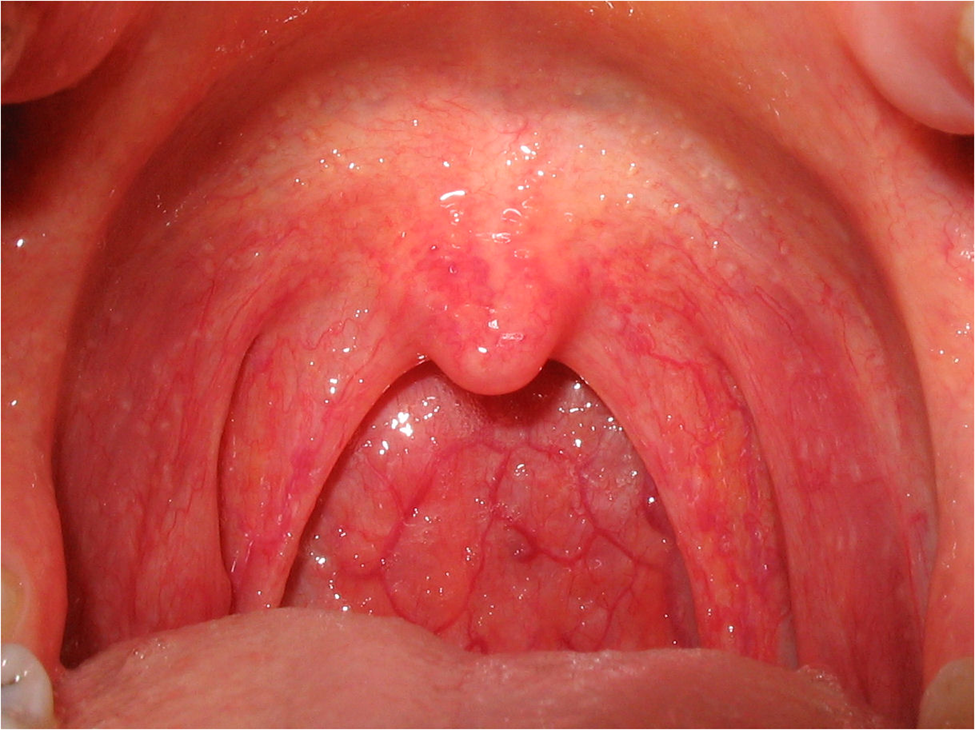 Laryngitis

 is inflammation of the larynx (voice box).  Symptoms often include a hoarse voice and may include fever, cough, pain in the front of the neck, and trouble swallowing typically, these last under two weeks.
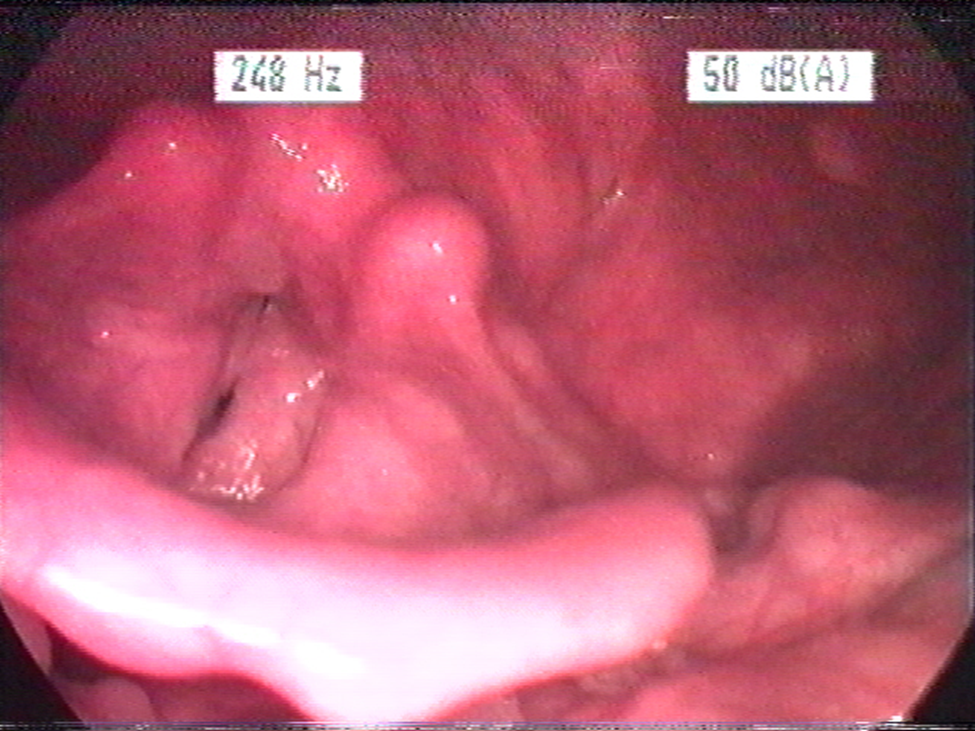 Sinusitis

, also known as rhino sinusitis, is inflammation of the mucous membranes that line the sinuses resulting in symptoms Common symptoms include thick nasal mucus, a plugged nose, and facial pain] Other signs and symptoms may include fever, headaches, a poor sense of smell, sore throat, and a cough It is defined as acute sinusitis if it lasts less than 4 weeks, and as chronic sinusitis if it lasts for more than 12 weeks
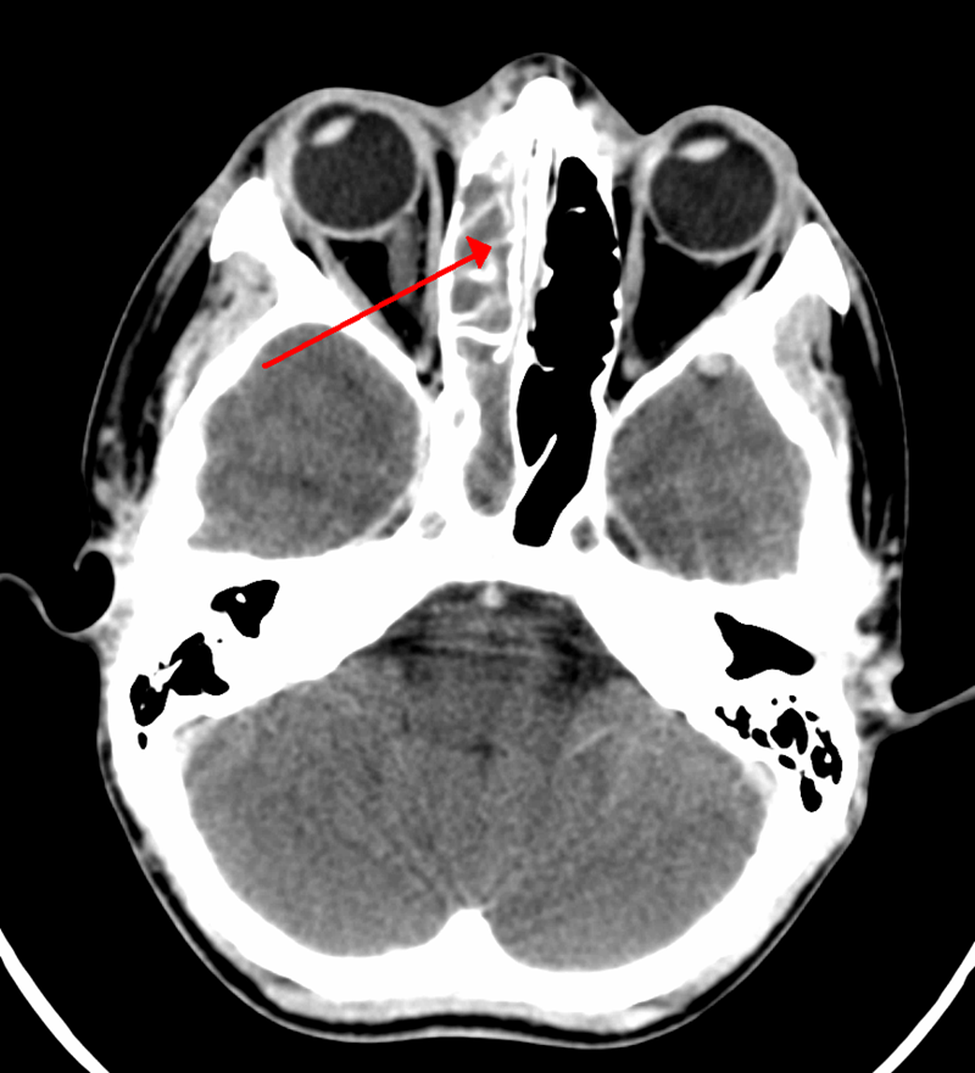 The common cold

, also known simply as a cold, is a viral infectious disease of the upper respiratory tract that primarily affects the nose  The throat, sinuses, and larynx may also be affected  Signs and symptoms may appear less than two days after exposure to the virus  These may include coughing, sore throat, runny nose, sneezing, headache, and fever  People usually recover in seven to ten days  but some symptoms may last up to three weeks  Occasionally, those with other health problems may develop pneumonia
Well over 200 virus strains are implicated in causing the common cold, with rhinoviruses being the most common  They spread through the air during close contact with infected people or indirectly through contact with objects in the environment, followed by transfer to the mouth or nose  Risk factors include going to child care facilities, not sleeping well, and psychological stress  The symptoms are mostly due to the body's immune response to the infection rather than to tissue destruction by the viruses themselves  The symptoms of influenza are similar to those of a cold, although usually more severe and less likely to include a runny nose
There is no vaccine for the common cold The primary methods of prevention are hand washing; not touching the eyes, nose or mouth with unwashed hands; and staying away from sick people Some evidence supports the use of face masks There is also no cure, but the symptoms can be treated.  Zinc may reduce the duration and severity of symptoms if started shortly after the onset of symptoms No steroidal anti-inflammatory drugs (NSAIDs) such as ibuprofen may help with pain Antibiotics, however, should not be used, as all colds are caused by viruses, and there is no good evidence that cough medicines are effective.
The common cold is the most frequent infectious disease in humans under normal circumstances, the average adult gets two to three colds a year, while the average child may get six to eight Infections occur more commonly during the winter these infections have existed throughout human history
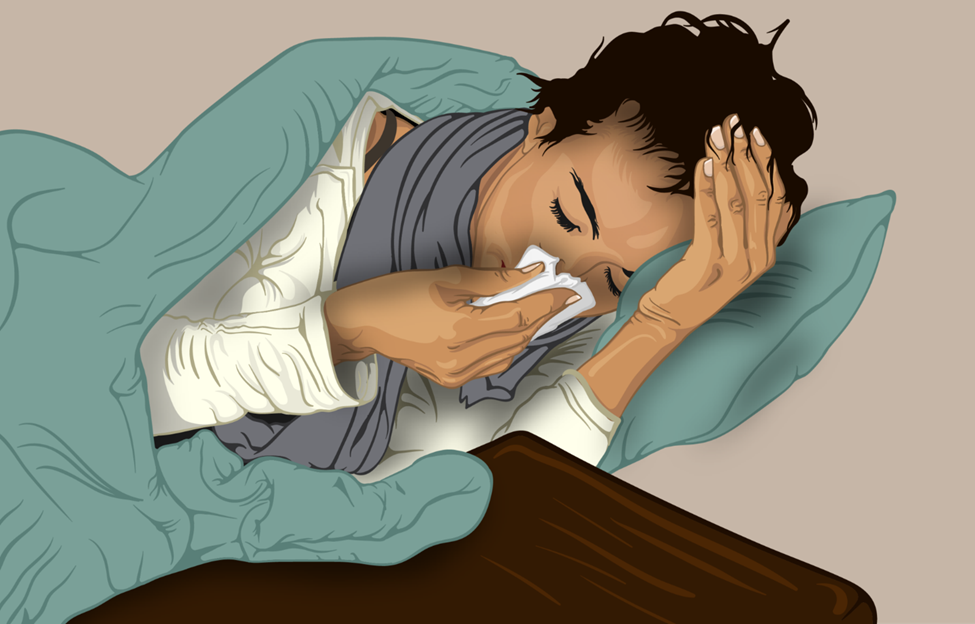 Lower respiratory tract infection


The lower respiratory tract consists of the trachea (windpipe), bronchial tubes, bronchioles, and the lungs.
Lower respiratory tract infections are generally more severe than upper respiratory infections. LRIs are the leading cause of death among all infectious diseases the two most common LRIs are bronchitis and pneumonia Influenza affects both the upper and lower respiratory tracts, but more dangerous strains such as the highly pernicious H5N1 tend to bind to receptors deep in the lungs 

Bronchitis is inflammation of the bronchi (large and medium-sized airways) in the lungs that causes coughing Symptoms include coughing up sputum, wheezing, shortness of breath, and chest pain Bronchitis can be acute or chronic
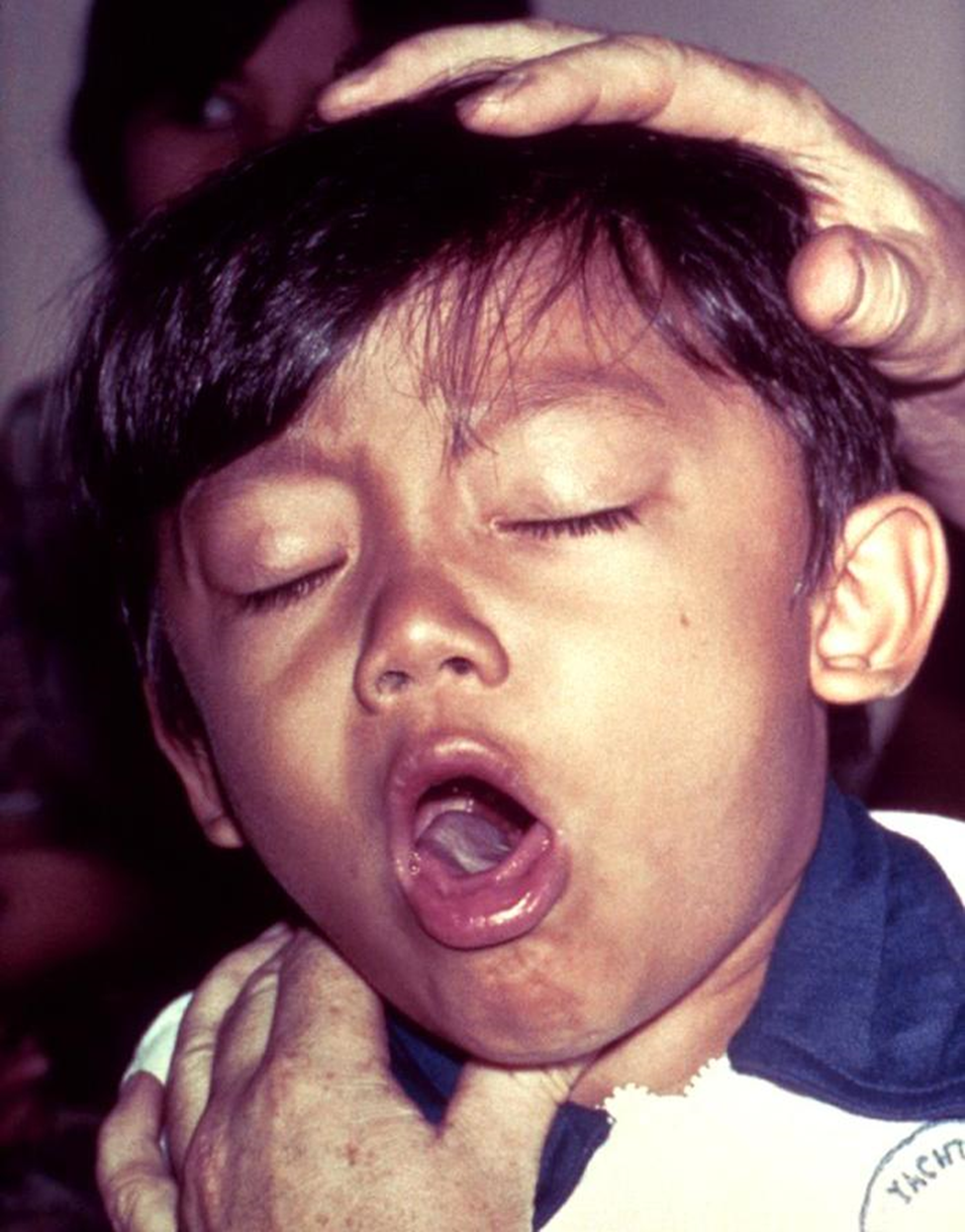 Pneumonia 
is an inflammatory condition of the lung primarily affecting the small air sacs known as alveoli  Symptoms typically include some combination of productive or dry cough, chest pain, fever and difficulty breathing 
 The severity of the condition is variable  Pneumonia is usually caused by infection with viruses or bacteria, and less commonly by other microorganisms  Identifying the responsible pathogen can be difficult.
 Diagnosis is often based on symptoms and physical examination Chest X-rays, blood tests, and culture of the sputum may help confirm the diagnosis the disease may be classified by where it was acquired, such as community- or hospital-acquired or healthcare-associated pneumonia
Influenza affects both the upper and lower respiratory tracts, 
 
  COVID-19

A coronavirus is a kind of common virus that causes an infection in your nose, sinuses, or upper throat. Most coronaviruses aren't dangerous.
In early 2020, after a December 2019 outbreak in China, the World Health Organization identified SARS-CoV-2 as a new type of coronavirus. The outbreak quickly spread around the world.

COVID-19 is a disease caused by SARS-CoV-2 that can trigger what doctors call a respiratory tract infection. It can affect your upper respiratory tract (sinuses, nose, and throat) or lower respiratory tract (windpipe and lungs).
It spreads the same way other coronaviruses do, mainly through person-to-person contact. Infections range from mild to deadly.
SARS-CoV-2 is one of seven types of coronavirus, including the ones that cause severe diseases like Middle East respiratory 



syndrome (MERS) and sudden acute respiratory syndrome (SARS). The other coronaviruses cause most of the colds that affect us during the year but aren’t a serious threat for otherwise healthy people.
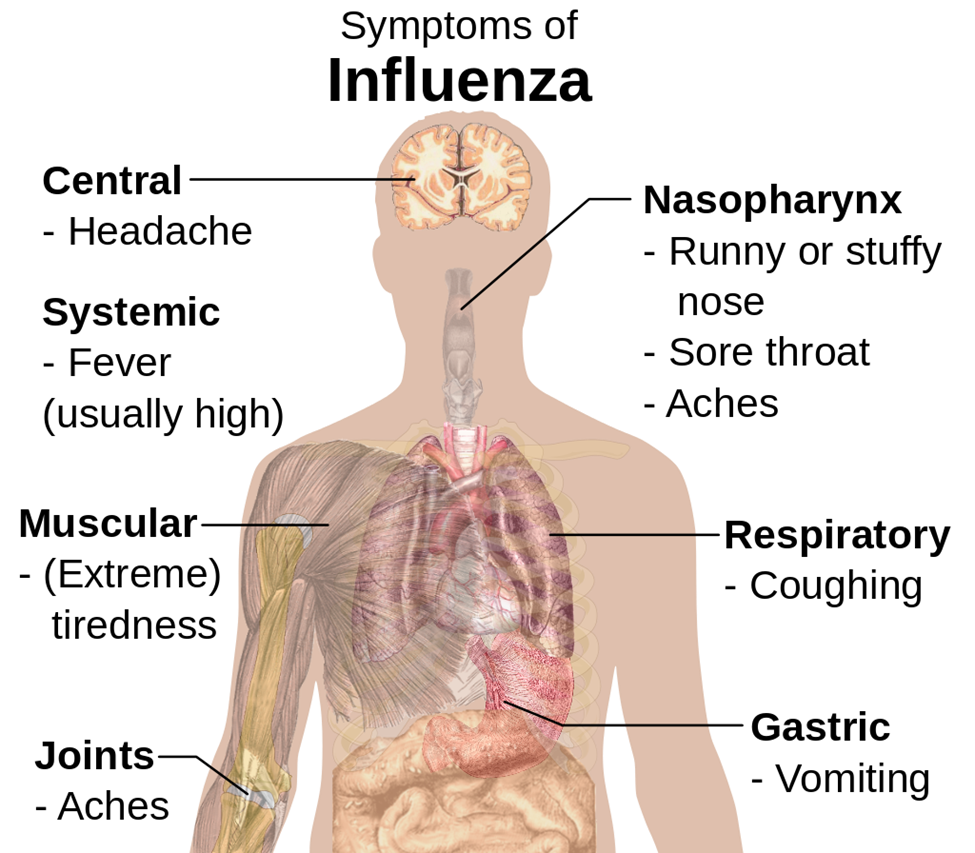 It’s normal for a virus to change, or mutate, as it infects people. A Chinese study of 103 COVID-19 cases suggests the virus that causes it has done just that. They found two strains, which they named L and S. The S type is older, but the L type was more common in early stages of the outbreak. They think one may cause more cases of the disease than the other, but they’re still working on what it all means.

 It’s too soon to tell how long the pandemic will continue. It depends on many things, including researchers’ work to learn more about the virus, their search for a treatment and a vaccine, and the public’s efforts to slow the spread.
More than 100 vaccine candidates are in various stages of development and testing. This process usually takes years. Researchers are speeding it up as much as they can, and some vaccines are already in late-stage trials. While some say we could have a vaccine by year’s end, others predict it will be longer to ensure that the vaccine works, is safe, and can be distributed widely
The main symptoms include:

Fever 
Coughing
Shortness of breath
Trouble breathing
Fatigue
Chills, sometimes with shaking
Body aches
Headache
Sore throat
Congestion/runny nose
Loss of smell or taste
Nausea
Diarrhea
 Virus can lead to pneumonia, respiratory failure, heart problems, liver problems, septic shock, and death. Many COVID-19 complications may be caused by a condition known as cytokine release syndrome or a cytokine storm. This is when an infection triggers your immune system to flood your bloodstream with inflammatory proteins called cytokines. They can kill tissue and damage your organs.
 Trouble breathing or shortness of breath
Ongoing chest pain or pressure
New confusion
Can’t wake up fully
Bluish lips or face
Strokes have also been reported in some people who have COVID-19.  
If you’re infected, symptoms can show up in as few as 2 days or as many as 14. It varies from person to person.
Some people who are hospitalized for COVID-19 have also have dangerous blood clots, including in their legs, lungs, and arteries.
If you live in or have traveled to an area where COVID-19 is spreading:


If you don’t feel well, stay home. Even if you have mild symptoms like a headache and runny nose, stay in until you’re better. This lets doctors focus on people who are more seriously ill and protects health care workers and people you might meet along the way. You might hear this called self-quarantine. Try to stay in a separate room away from other people in your home. Use a separate bathroom if you can.

Call the doctor if you have trouble breathing. You need to get medical help as soon as possible. Calling ahead (rather than showing up) will let the doctor direct you to the proper place, which may not be your doctor’s office. If you don’t have a regular doctor, call your local board of health. They can tell you where to go for testing and treatment.
Follow your doctor’s advice and keep up with the news on COVID-19. Between your doctor and health care authorities, you’ll get the care you need and information on how to prevent the virus from spread
Thank you










By 
  Dr Dhabyia Ihsan
2020-2021